2
Basic
__________
__________— and Energy
__________—anything that occupies space and has mass (weight)
__________——the ability to do work
__________—
__________—
__________—
__________—
Composition of __________—
__________— __________—units of matter
__________— percent of the body is made from four __________—
__________—(C)	
Oxygen (__________—)
__________—(H)
__________—(N)
__________ __________—blocks of elements
__________— Particles
__________—
__________—(p+)
__________—(n0)
__________— the nucleus
__________—(e–)
Number of __________— equals numbers of __________— in an atom
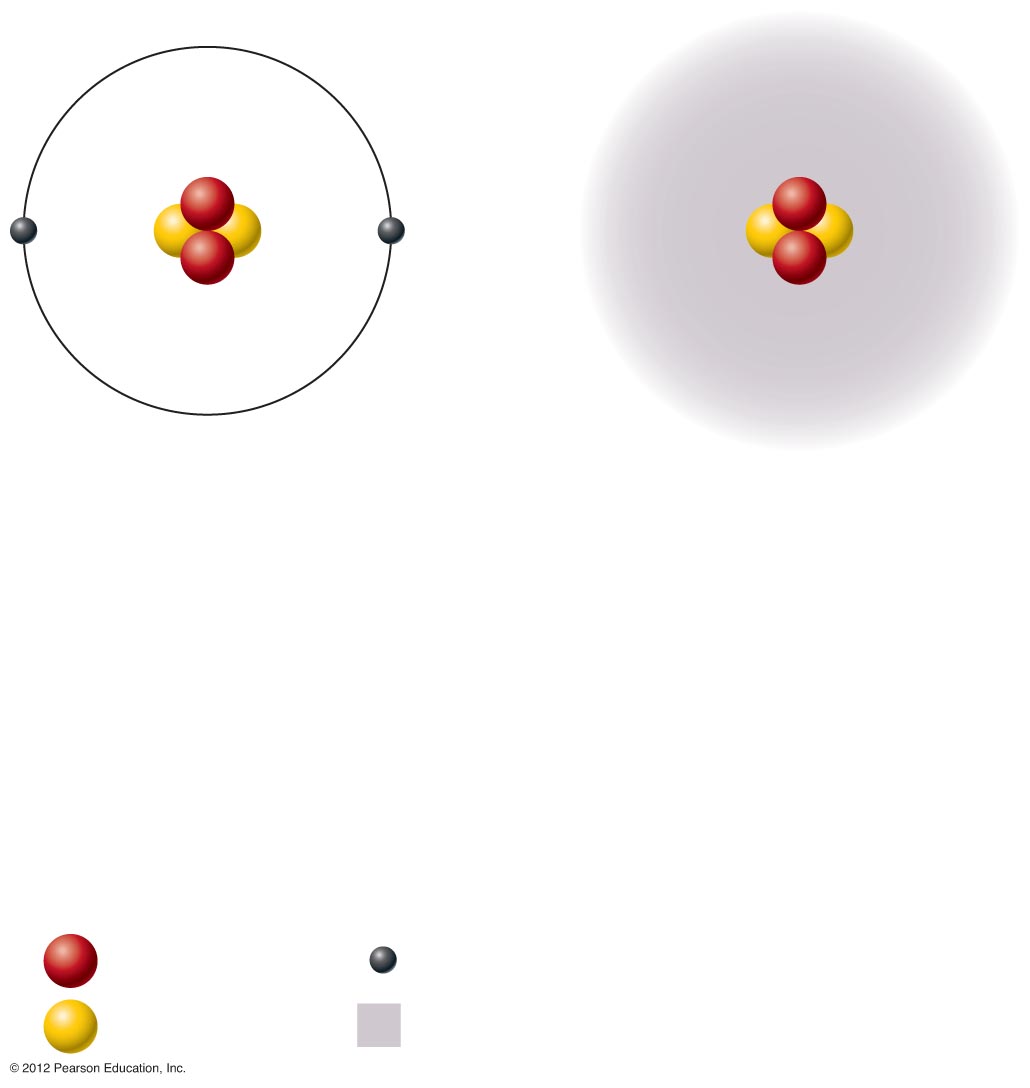 __________—
__________—
__________— atom
__________— atom
2 __________—(p+)
2 neutrons (n0)
2 __________—(e–)
2 protons (p+)
2 __________—(n0)
2 electrons (e–)
(a) __________— model
(b) __________— model
KEY:
= __________—
= __________—
= __________—
= __________— cloud
Figure 2.1
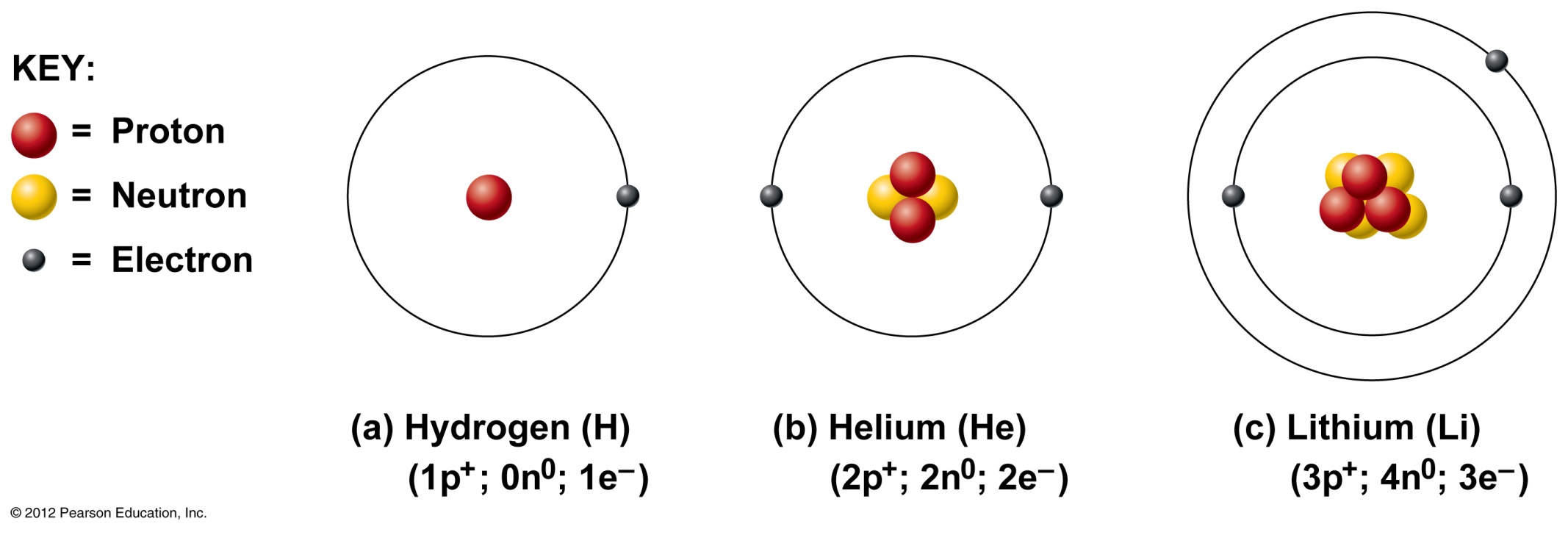 Figure 2.2
Identifying Elements
__________— number— equal to the number of protons that the atom contains
__________— __________—number—sum of the __________— and neutrons
__________— and Atomic Weight
__________—
Atoms of the same element with the same number of __________— and the same __________— number
Vary in number of __________—
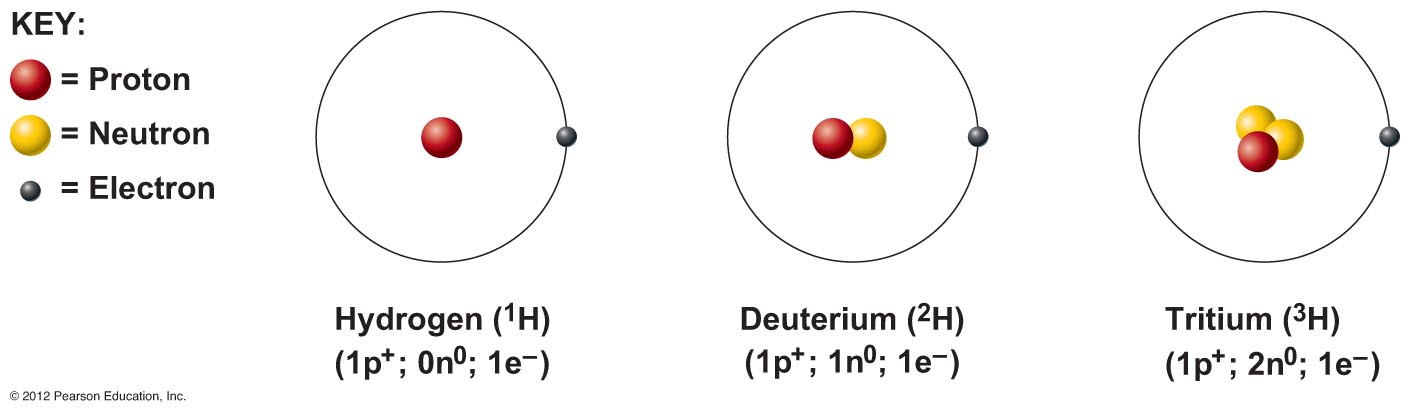 Figure 2.3
__________— and Atomic Weight
__________— weight
Close to __________—number of most abundant isotope
__________— weight reflects natural __________— variation
__________—
__________
__________ isotope
Tends to be __________
__________ to more __________ isotope
__________ __________ of spontaneous __________ decay
__________ and __________
__________ __________ or more atoms of the same elements combined chemically
__________  __________ or more atoms of __________ elements combined chemically
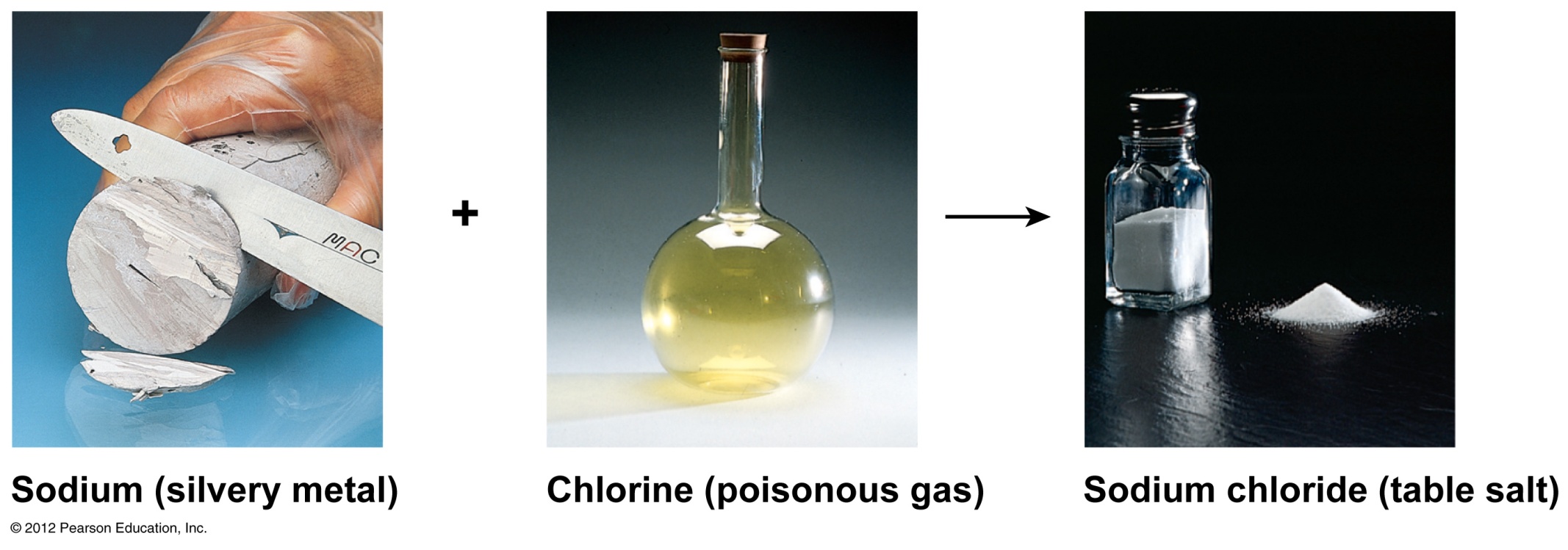 Figure 2.4
__________ Reactions
Atoms are united by __________ bonds
Atoms __________ from other atoms when __________ bonds are broken
__________ and Bonding
__________ occupy energy levels called __________ shells
__________ closest to the __________ are most strongly __________
Each shell has __________ properties
The number of __________ has an upper limit
__________ closest to the __________ fill first
__________ and Bonding
__________ involves __________ between __________ in the outer shell (valence shell)
Full __________ shells do not form __________
__________ Elements
Atoms are __________(__________) when the outermost shell is __________
How to fill the atom’s shells
Shell 1 can hold a maximum of __________ electrons
Shell 2 can hold a maximum of __________ electrons
Shell 3 can hold a maximum of __________ electrons
__________ Elements
__________ will gain, lose, or share electrons to complete their outermost __________ and reach a __________ state
Rule of __________
__________ are considered stable when their outermost orbital has __________ electrons
The __________ to this rule of eights is Shell 1, which can only hold 2 electrons
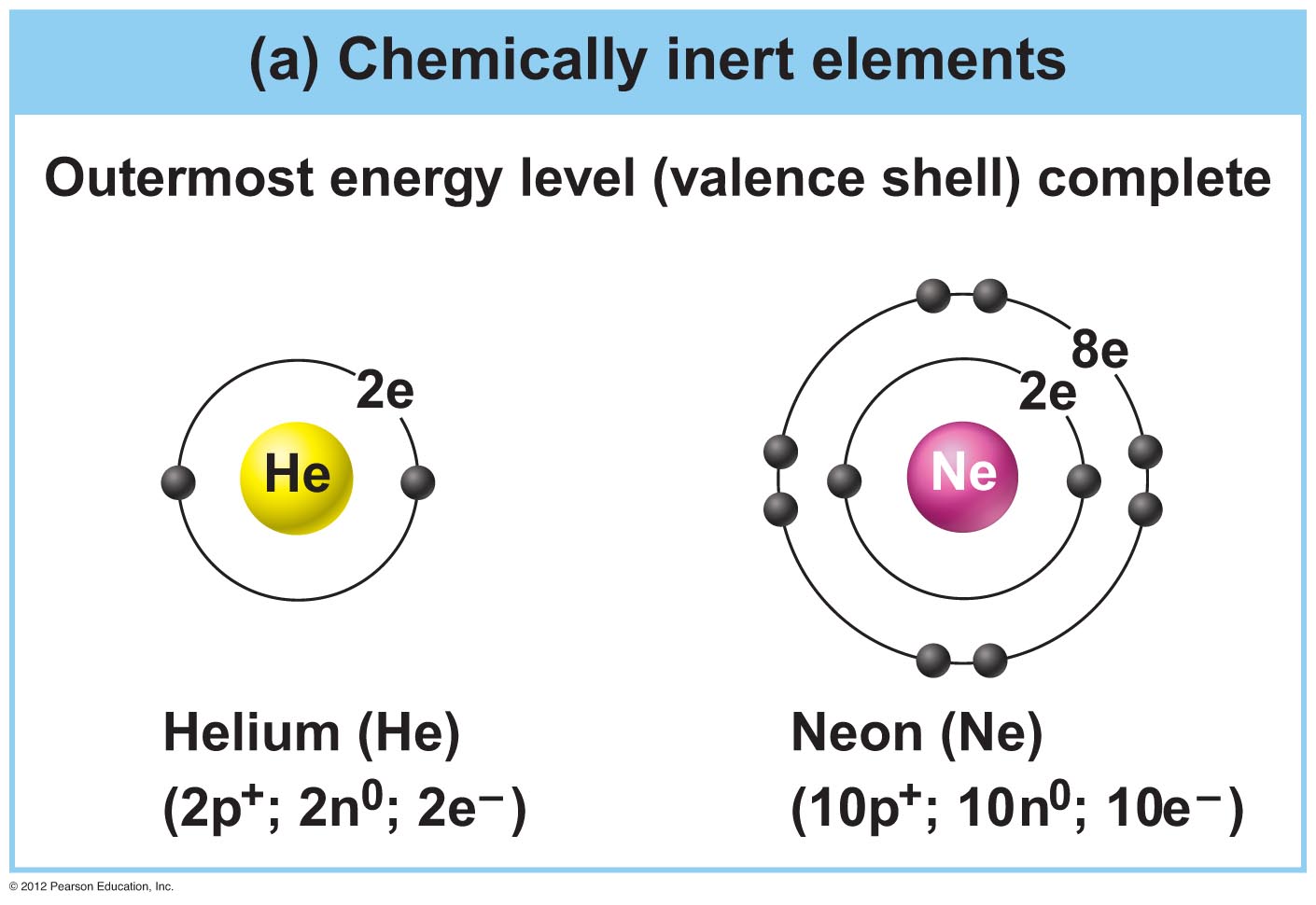 Figure 2.5a
__________ Elements
Valence shells are not full and are __________
__________ to gain, lose, or __________ electrons
Allow for bond __________, which produces __________ valence
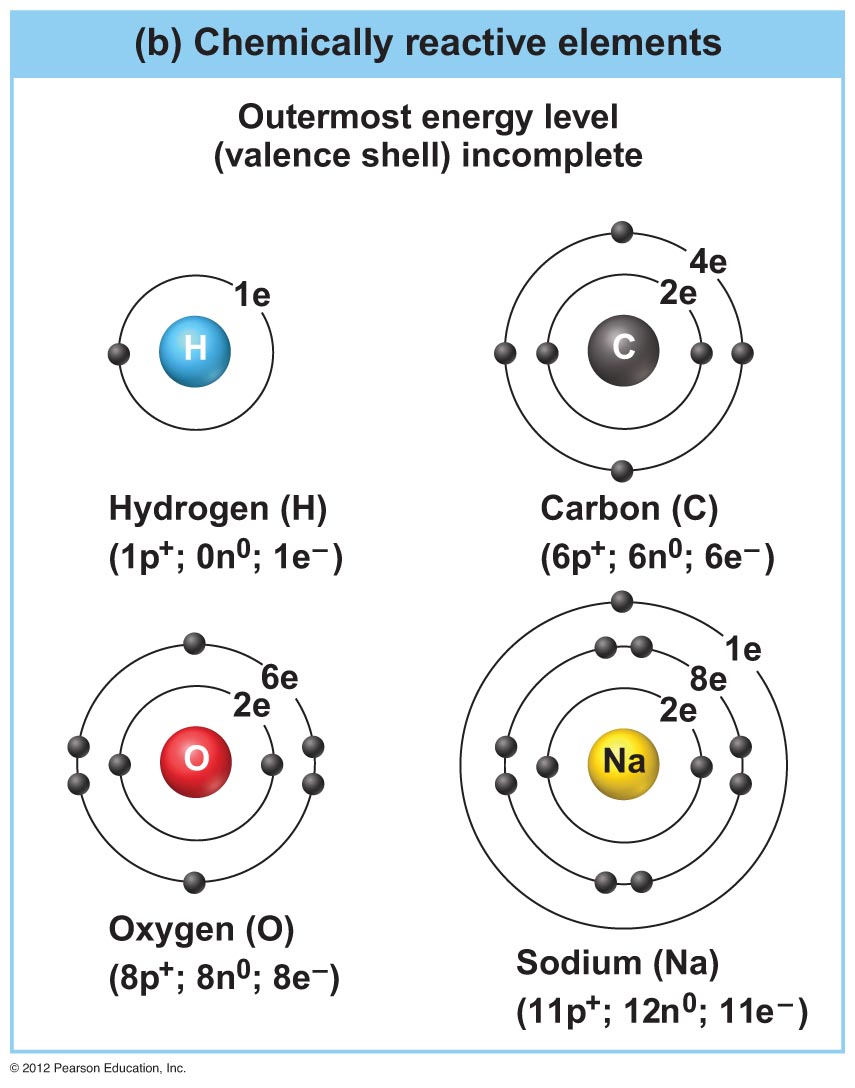 Figure 2.5b
__________ Bonds
__________ bonds
Atoms become __________ through the transfer of electrons
Form when __________ are completely __________ from one __________ to another
__________
Result from the __________ or gain of electrons
__________ are __________ due to gain of electron(s)
__________ are __________ due to loss of electron(s)
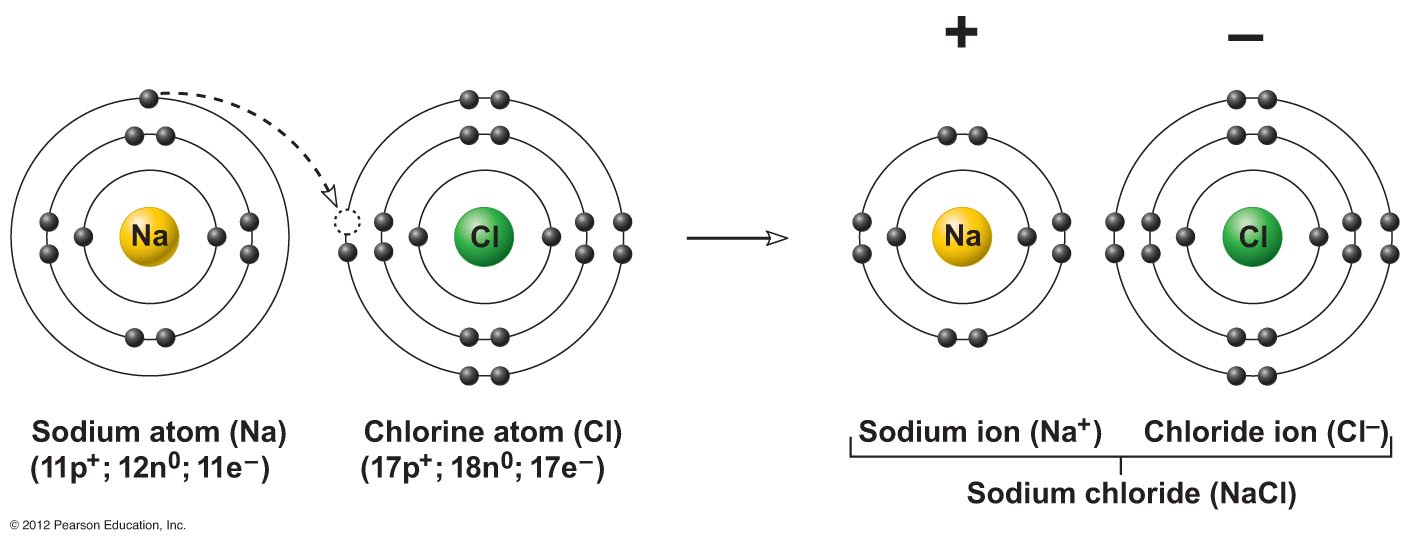 Figure 2.6
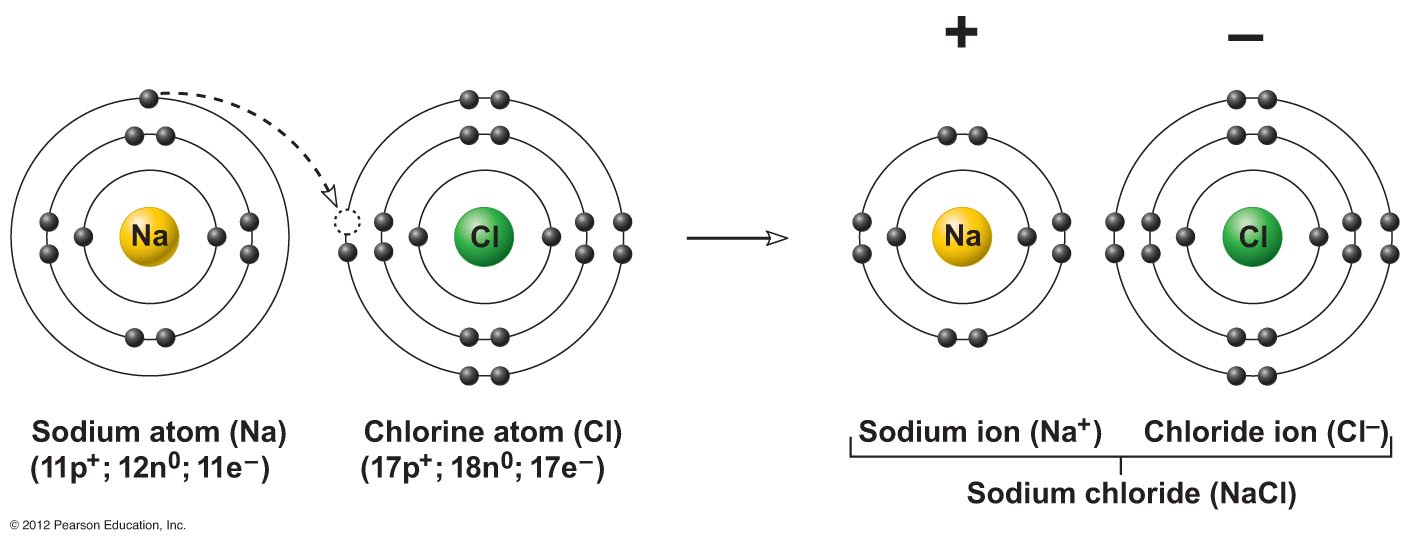 Figure 2.6, step 1
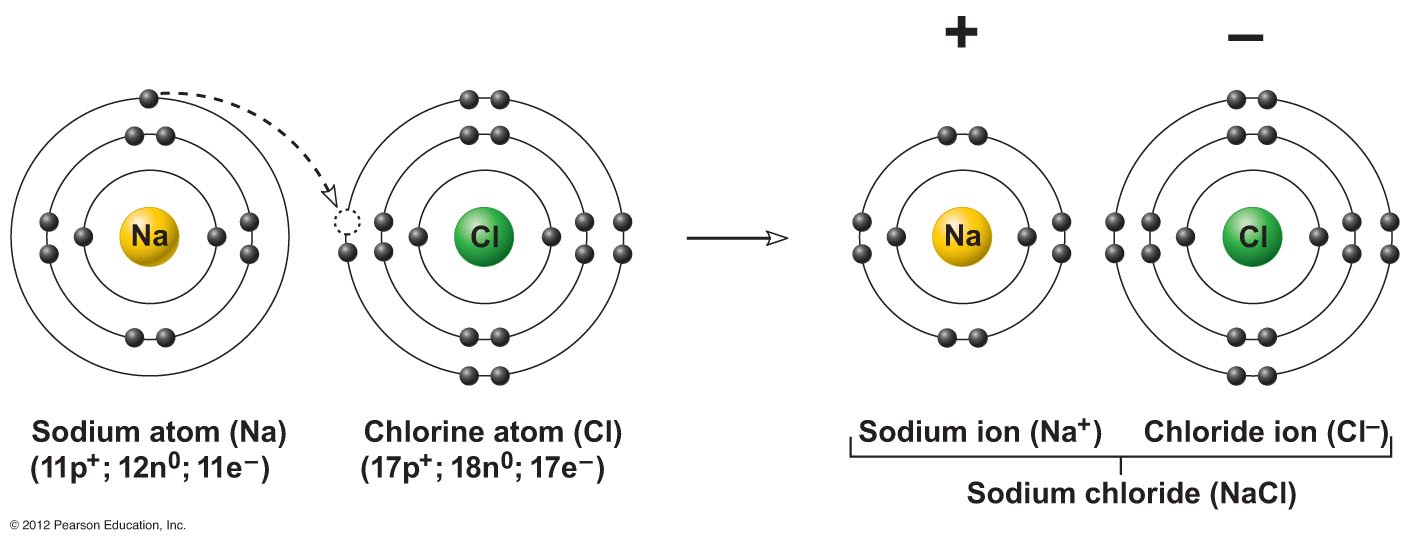 Figure 2.6, step 2
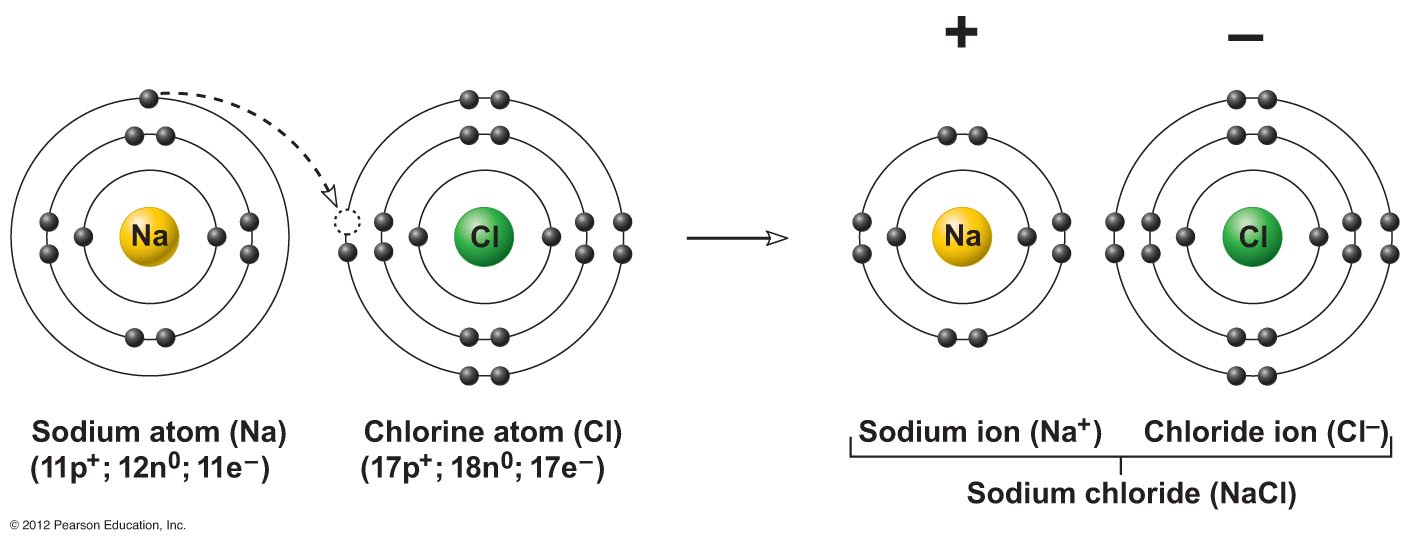 Figure 2.6, step 3
__________ Bonds
__________ bonds
Atoms become __________ through shared __________
__________ are shared in pairs
Single __________ bonds share one pair of __________
Double __________ bonds share __________ pairs of electrons
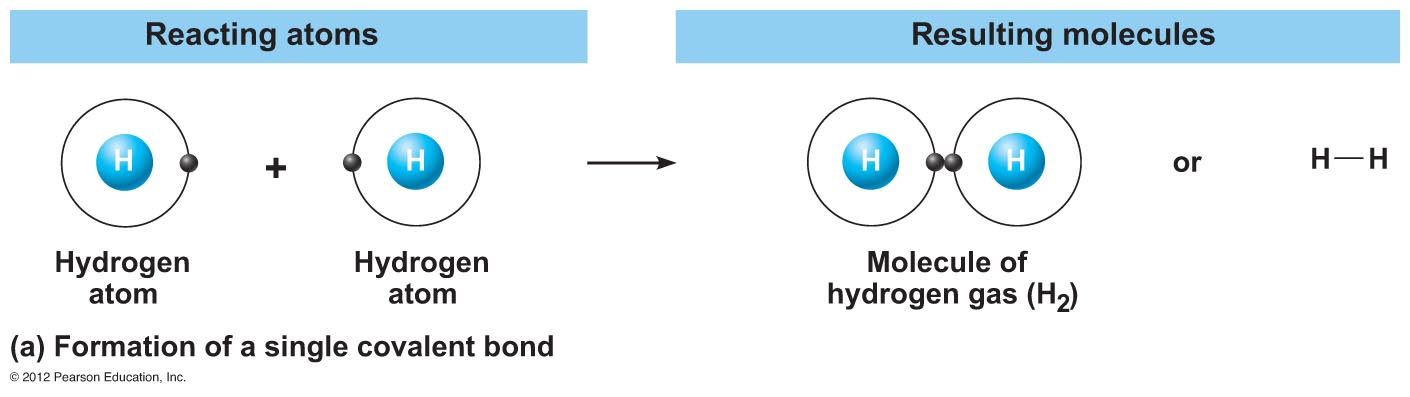 Figure 2.7a
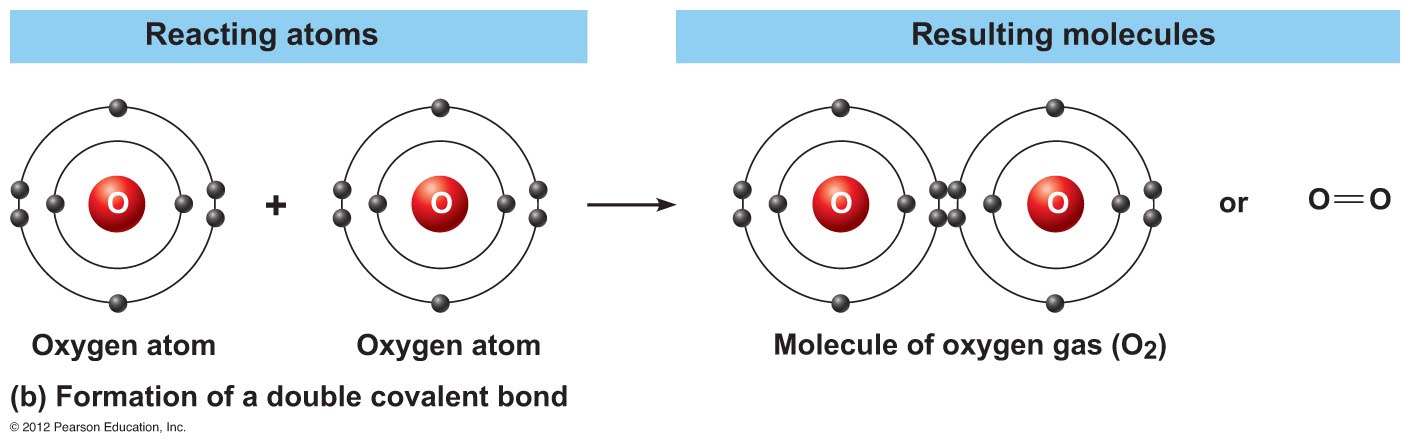 Figure 2.7b
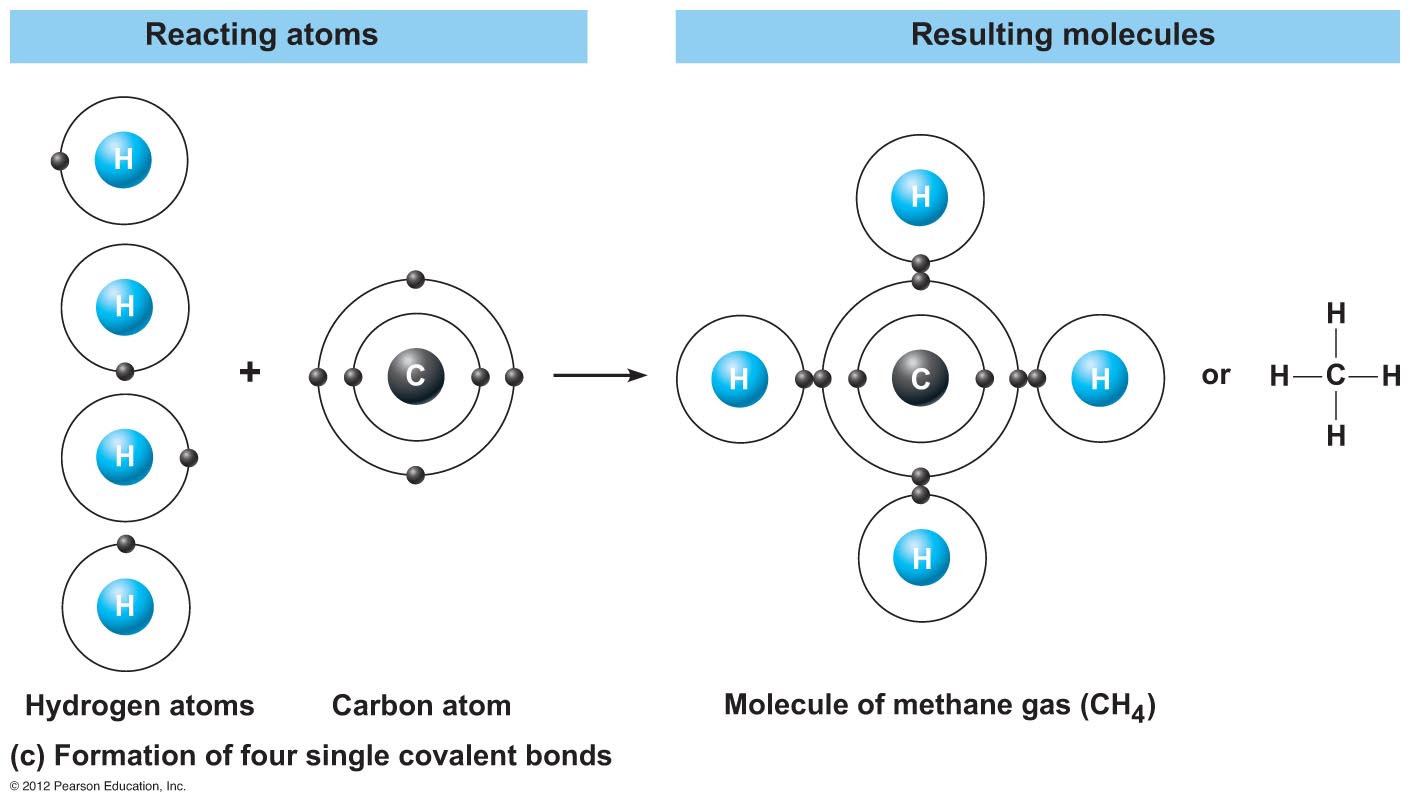 Figure 2.7c
__________ Bonds
__________ bonds are either __________ or polar
__________
__________ are shared equally between the atoms of the __________
__________ neutral as a __________
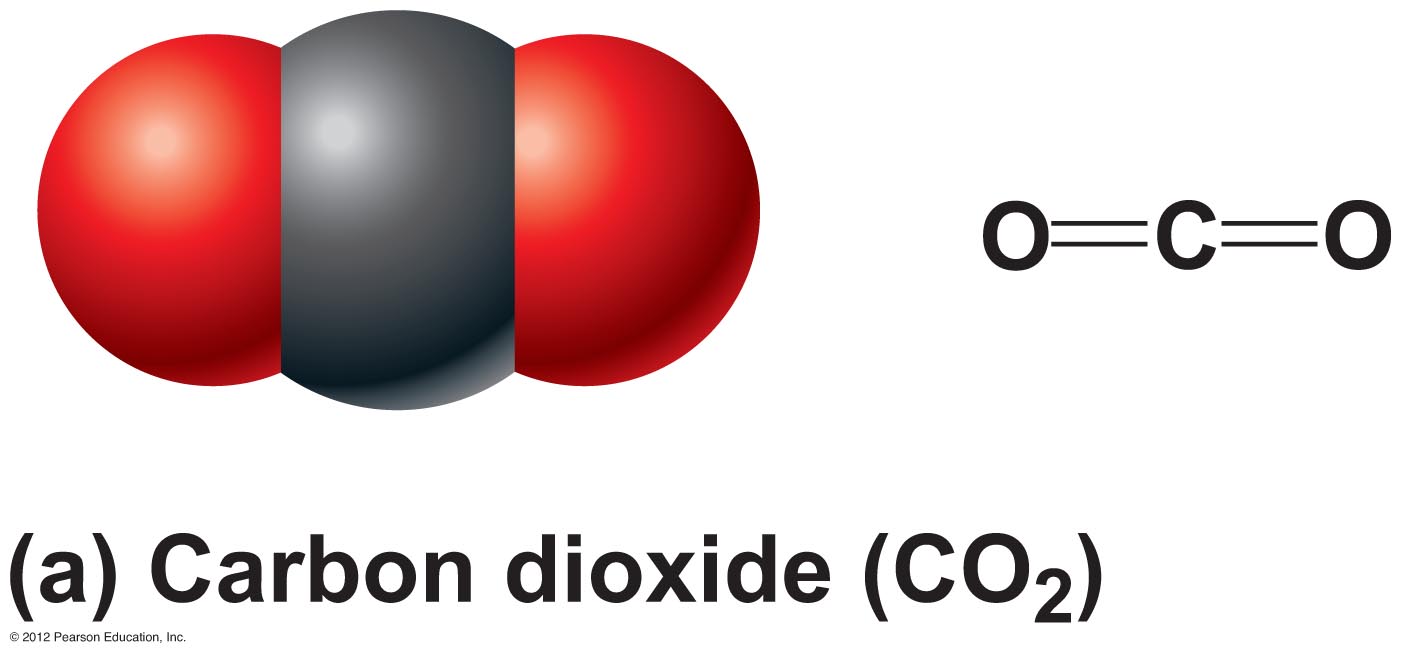 Figure 2.8a
Covalent Bonds
__________ bonds are either __________ or polar
__________
__________ are not shared __________ between the atoms of the molecule
Have a __________ and __________ side or pole
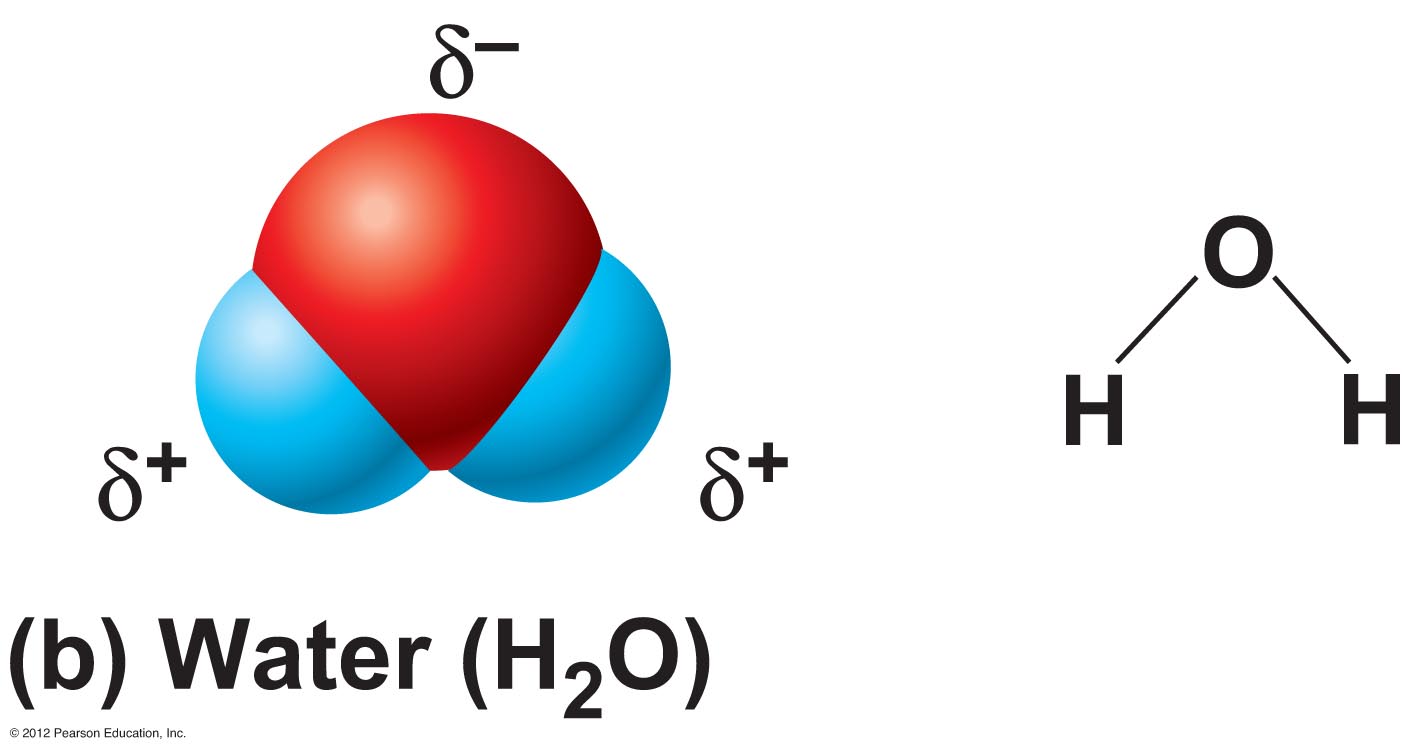 Figure 2.8b
__________ Bonds
__________ bonds
Weak __________ bonds
__________ is attracted to the __________ portion of polar molecule
Provides __________ between __________
+
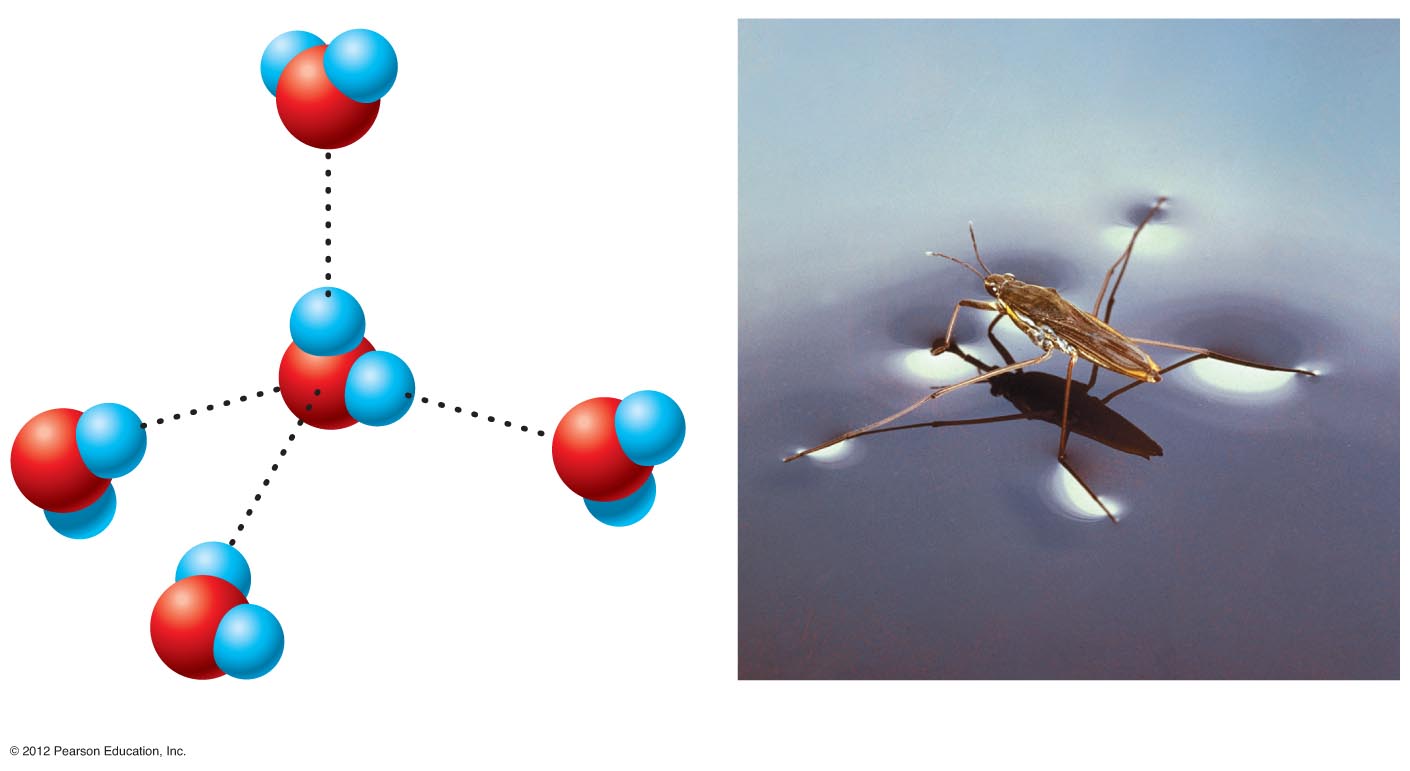 H
H
O
–
Hydrogen bonds
+
H
+
O
H
–
–
–
H
H
O
O
+
+
H
H
H
+
O
H
–
(a)
(b)
Figure 2.9
__________ of __________ Reactions
__________ reaction (A + BAB)
Atoms or __________ combine
__________ is absorbed for bond formation
__________ reaction (ABA + B)
__________ is broken down
__________ energy is released
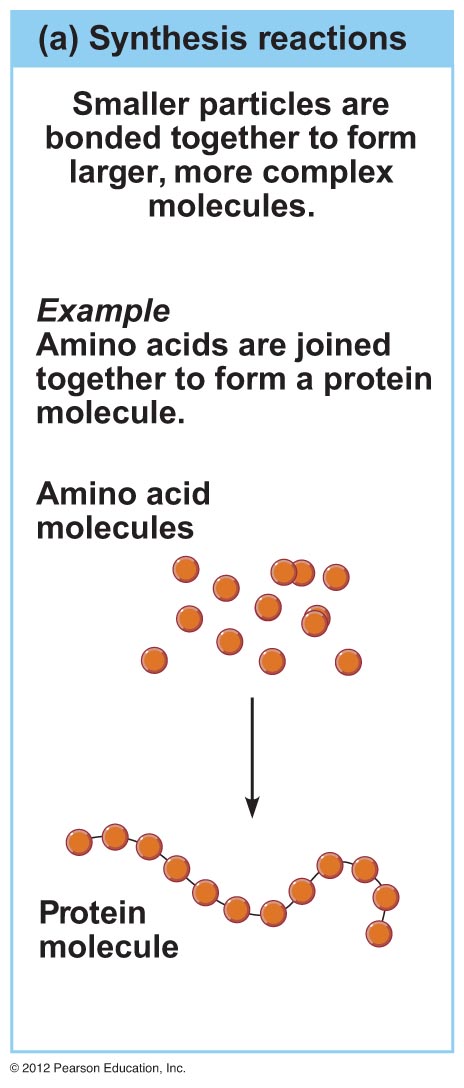 Figure 2.10a
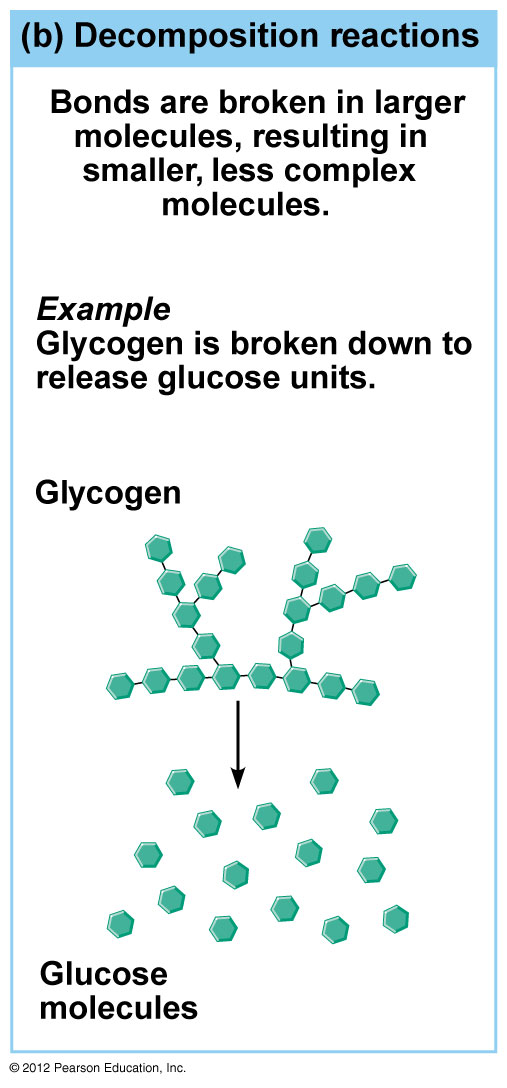 Figure 2.10b
Patterns of __________ Reactions
__________ reaction (__________ _______)
Involves both __________ and __________ reactions
Switch is made between __________ parts and different __________ are made
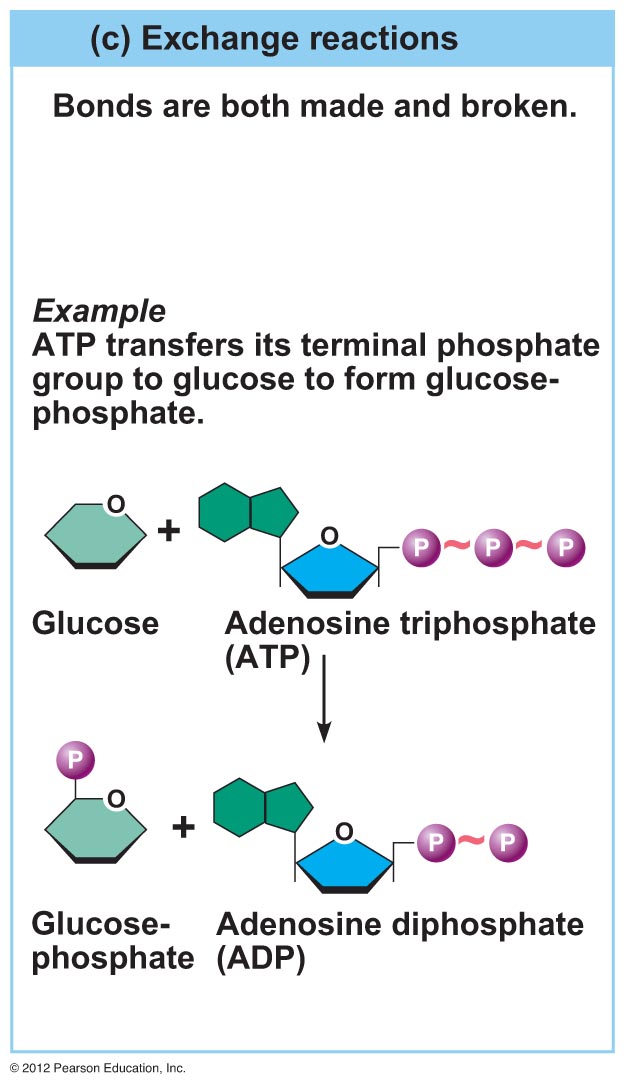 Figure 2.10c
__________ __________ : Essentials for Life
__________ compounds
Contain __________
Most are __________ bonded
Includes __________, __________, proteins, __________
__________ compounds
Lack __________
Tend to be __________ compounds
Includes __________, __________, and some __________ and __________